Mater y Mis – Mai 2025
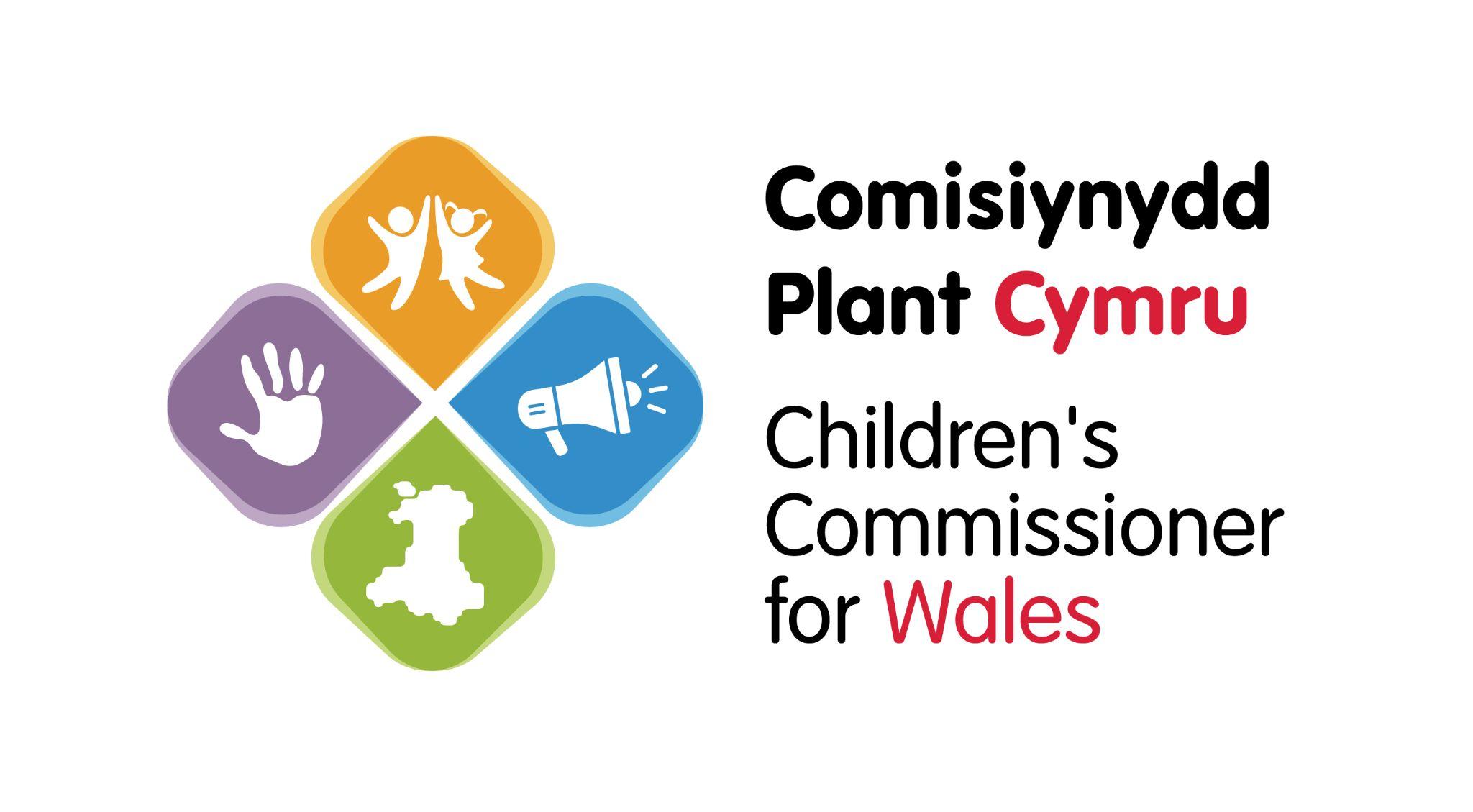 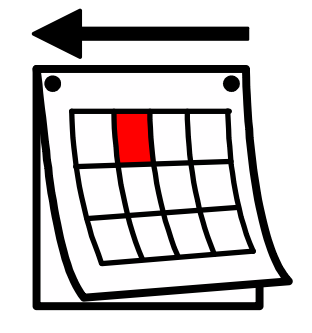 Mis diwethaf fe wnaethom ni ofyn sut oeddech chi’n gofalu am eich dannedd.

Dyma beth ddywedoch chi wrthym ni:
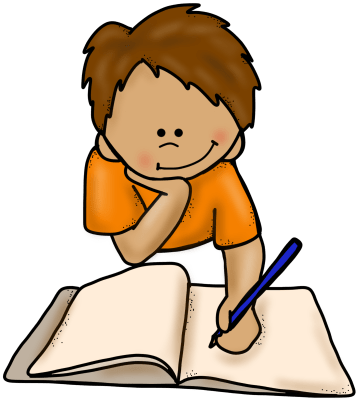 Dros 700 ohonoch chi wedi cymryd rhan

66% ohonoch chi wedi bod i'r deintydd ers dechrau'r flwyddyn ysgol

83% ohonoch chi'n brwsio eich dannedd o leiaf dwywaith yr wythnos

49% ohonoch chi'n golchi eich past dannedd allan ar ôl brwsio
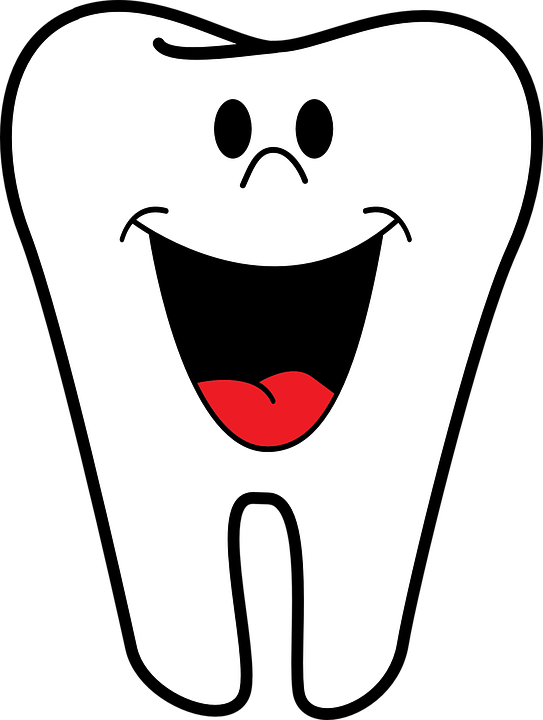 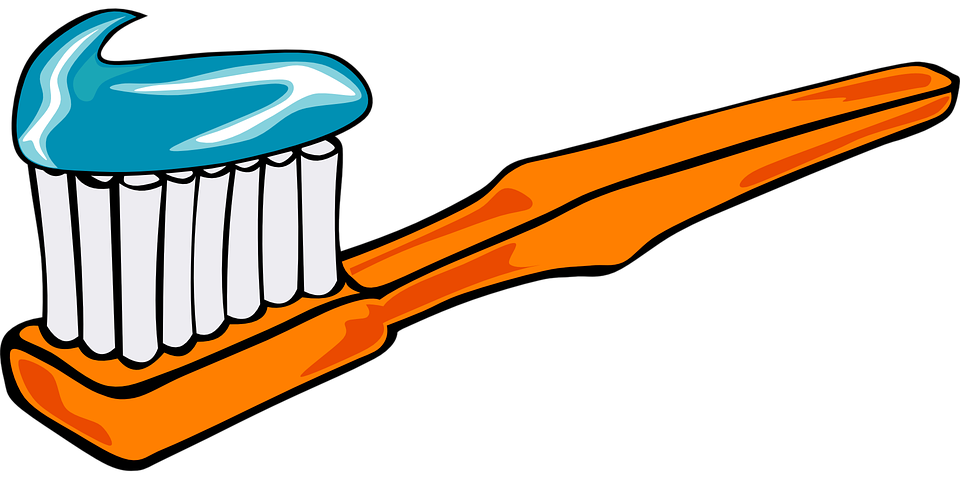 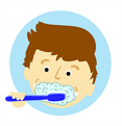 Mae Mater Mis Mai yn ymwneud â etholiad fydd yn cael ei redeg yma yn Nghymru, mis Mai flwyddyn nesaf.Cofiwch: Erthygl 13 – yr hawl i gael gwybodaeth a rhannu fy marn
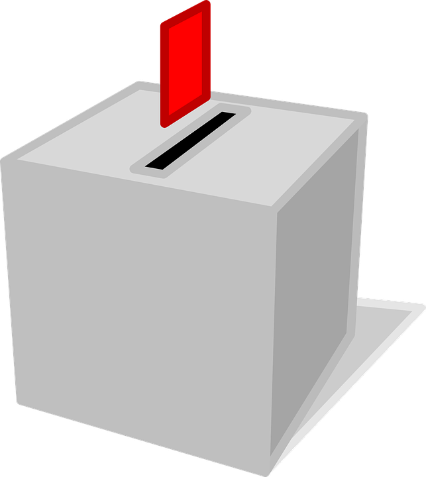 [Speaker Notes: Linc i'r fideo:https://youtu.be/oTMAXd4kNnk]
Byddai'n well gennym i'r plant i gymryd rhan yn y cwis yn unigol drwy ddilyn y cod QR neu'r linc isod:
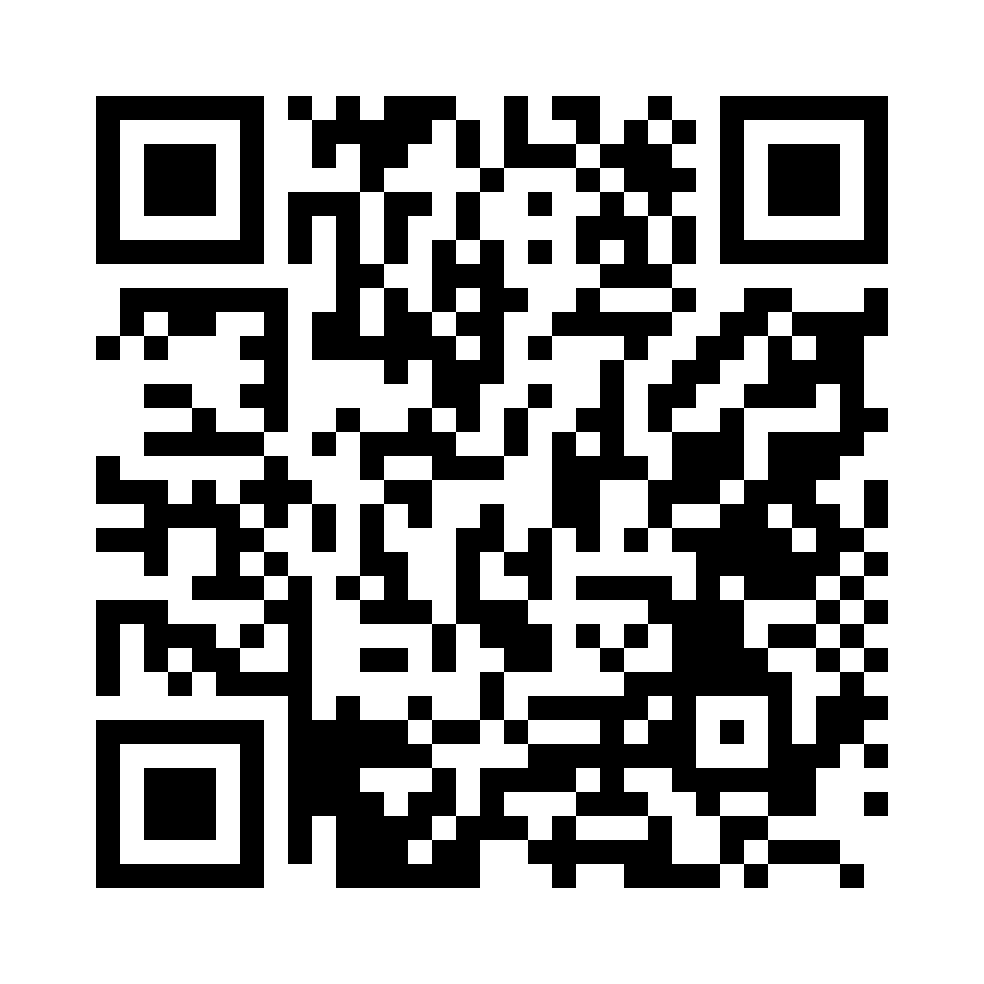 https://online1.snapsurveys.com/yx8fof
[Speaker Notes: Linc i'r cwis: https://online1.snapsurveys.com/yx8fof
Mae deunyddiau ategol ar ein tudalen gwe i blant ag anghenion dysgu ychwanegol]
Ond os byddai'n well gennych i'w wneud fel grŵp, dyma'r cwestiynau:

Ydych chi'n gallu enwi'r adeilad hwn? A ble mae e yng Nghymru?
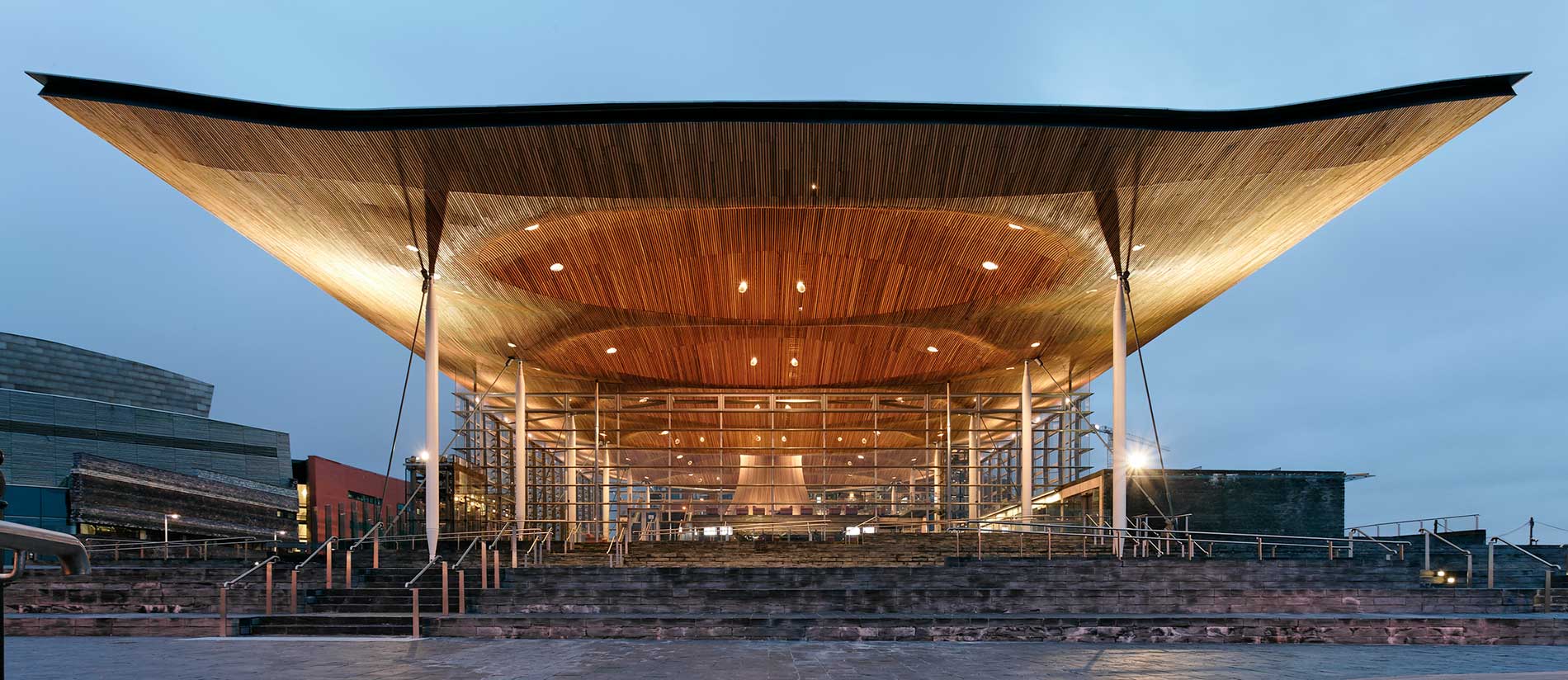 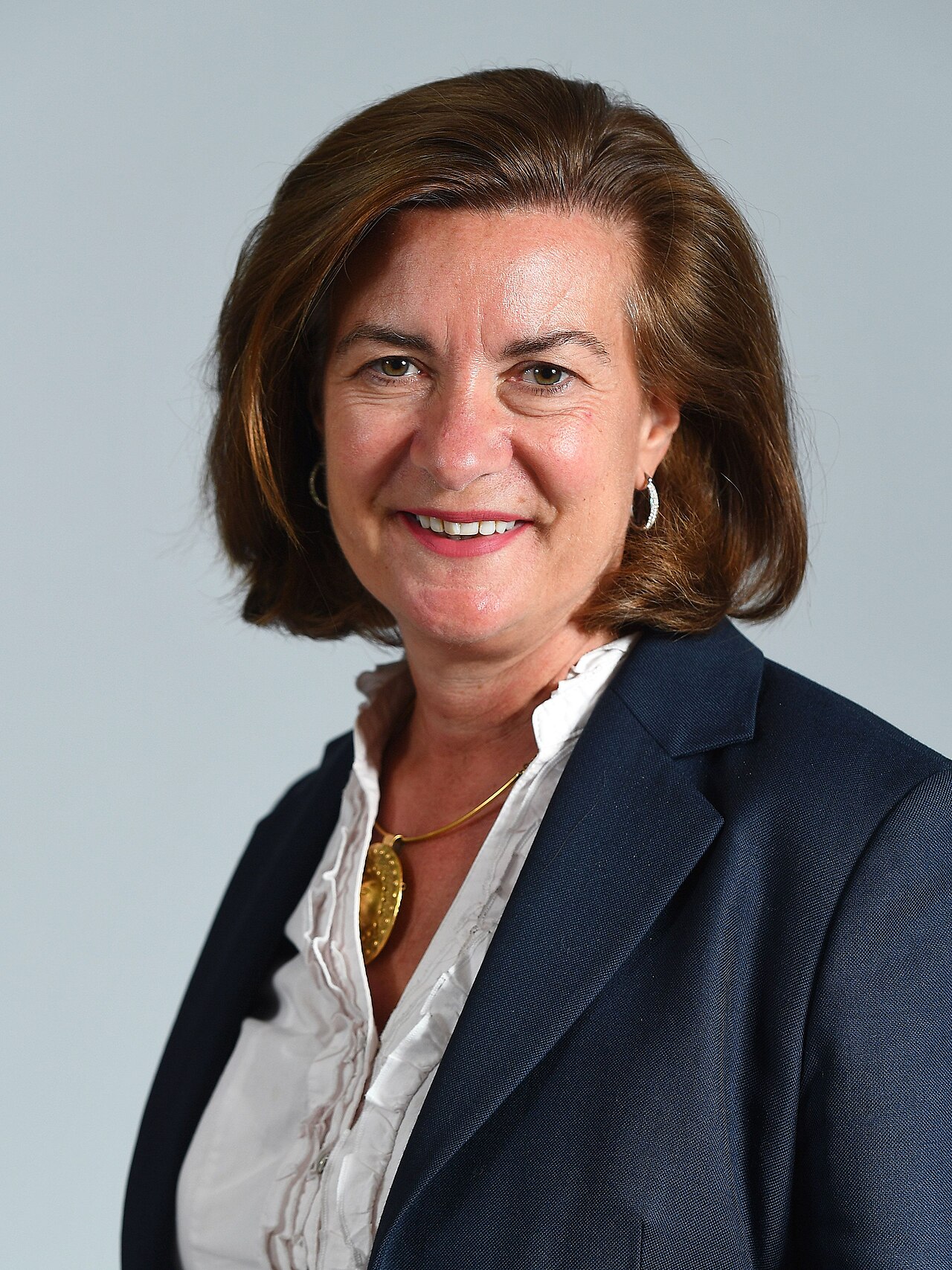 2. Pwy yw'r person yma?

Ydych chi'n gwybod beth yw ei henw hi? 

Beth mae hi'n gwneud?
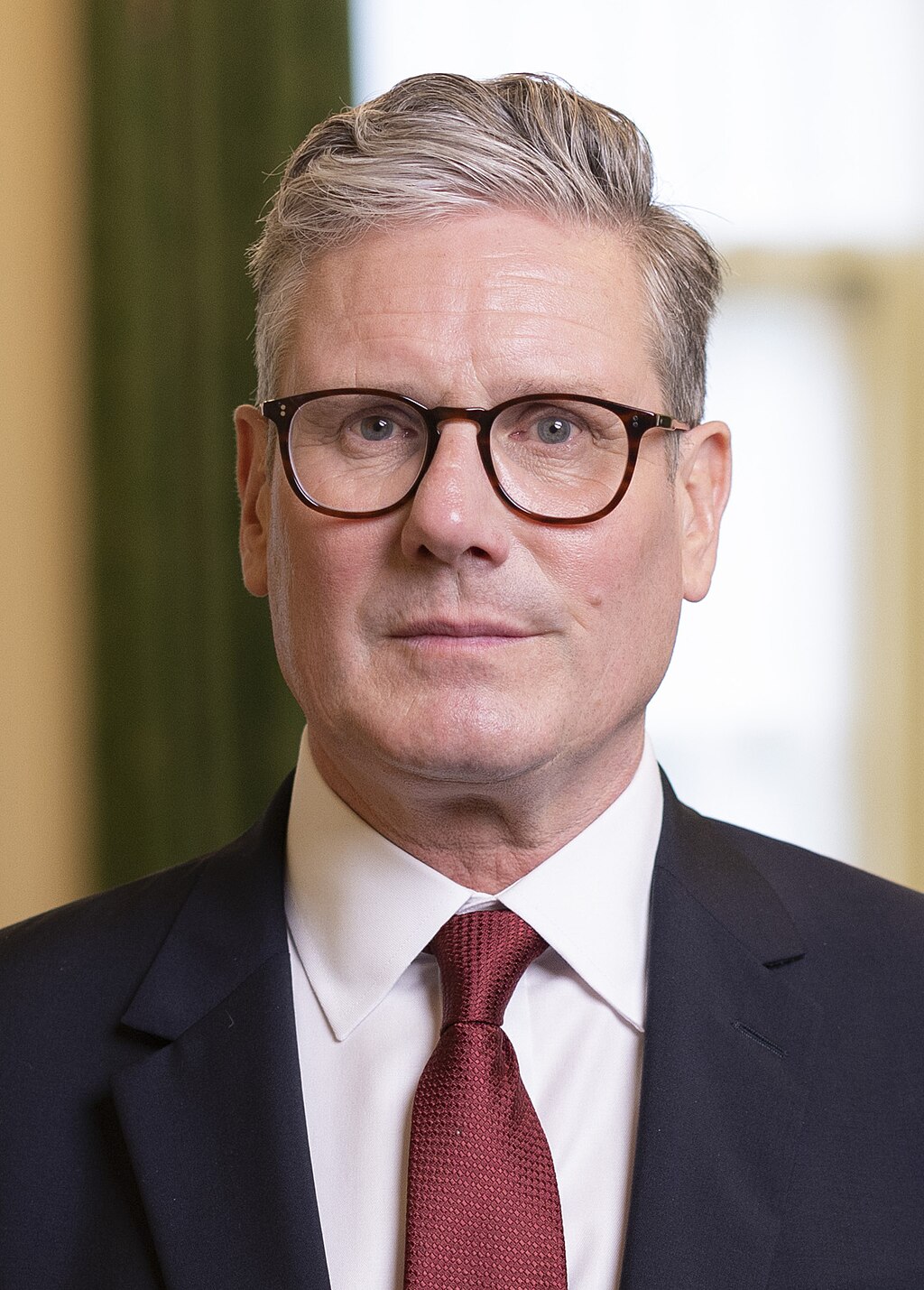 3. Pwy yw'r person yma? 

Ydych chi'n gwybod ei enw ef? 

Beth mae e'n gwneud?
Athrawon/arweinwyr, os gwnaethoch chi'r cwis/holiadur fel grŵp, gadewch i ni wybod sut hwyl cafodd eich grŵp gan glicio ar y linc holiadur yma neu'r côd QR
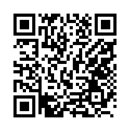 [Speaker Notes: Linc i'r holiadur: https://online1.snapsurveys.com/yx8fof]
Dyma atebion y cwis/holiadur:
[Speaker Notes: Linc i’r fideo: https://youtu.be/1T8F3SfHzMo]
Yn ystod y cyfnod i'r etholiad y flwyddyn nesaf, cysylltwch â ni os hoffech gael adnoddau i helpu eich grŵp i ddysgu mwy am y Senedd ac etholiadau yng Nghymru.

Ebost post@complantcymru.org.uk
[Speaker Notes: Cyfeiriad ebost: post@complantcymru.org.uk]
Os ydych chi'n poeni am unrhyw beth ar ôl sesiwn heddi, dylech siarad ag oedolyn rydych chi’n ymddiried ynddo
Gallech hefyd gysylltu â’n tîm Cyngor a chymorth:
0808 801 1000
cyngor@complantcymru.org.uk
www.complantcymru.org.uk
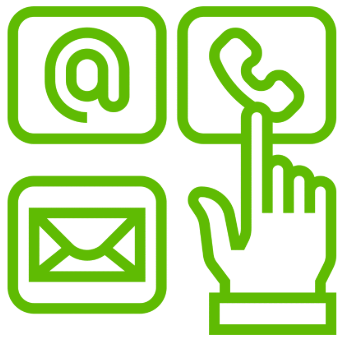 [Speaker Notes: Gallech hefyd gysylltu a siarad â:

Childline – 0800 1111
Meic – 080880 23456]
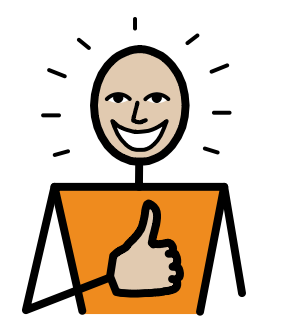 Diolch!
Bydd mater mis nesaf ar gael ar ein gwefan 
Dydd Llun, 2il Mehefin